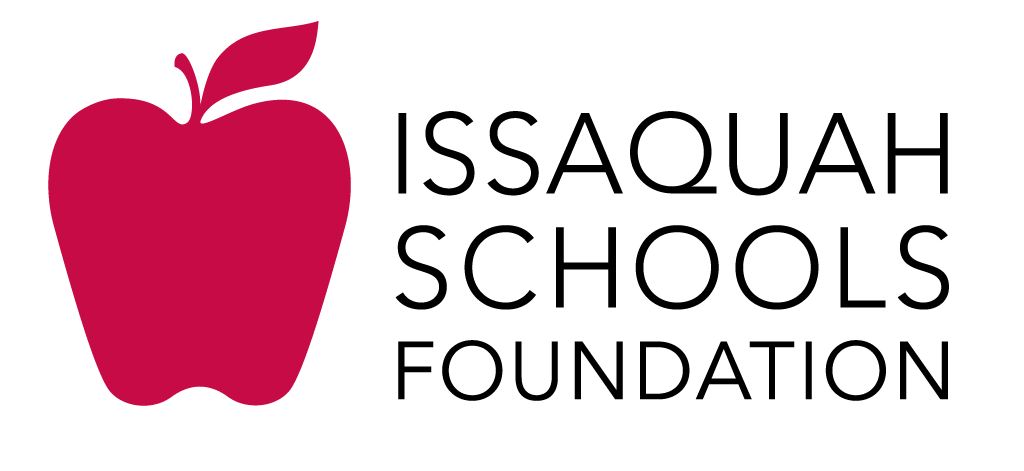 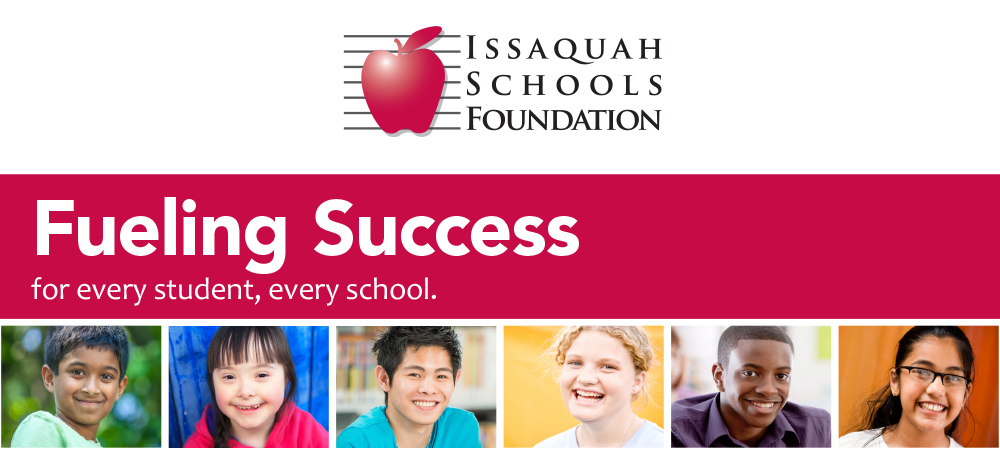 What is the Issaquah Schools Foundation?
A 32 year-old, community powered nonprofit.

 	The Foundation helps students build academic  	foundations, explore opportunities and launch 	successfully into their future.

 	Over the years, the Foundation  	has channeled more than  	$10 million dollars into our   	schools.
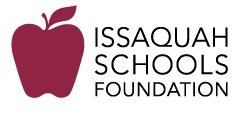 Who do we support?
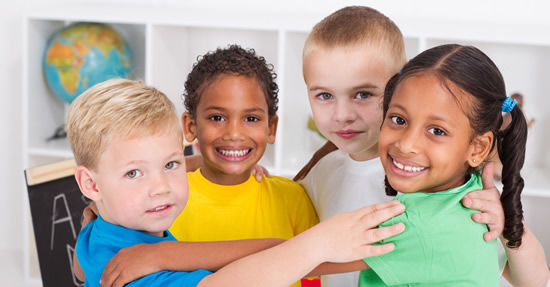 Your students!
The Foundation benefits all studentsevery student, every school.

Over 20,000 students

24 schools (and growing)

110 square miles in the communities of Issaquah, Sammamish, Bellevue, Newcastle, and Renton
Why do we need the Issaquah Schools Foundation?
Because state and local funding only covers basic education.  
To ensure students have the highest quality educational experience possible, the Foundation funds district-wide programs that are not directly supported by tax dollars.
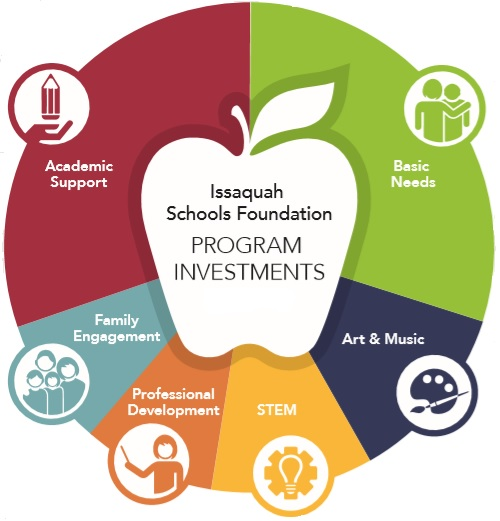 How do we fuel success for  students?By investing in a variety of areas that support them.
What do we provide?
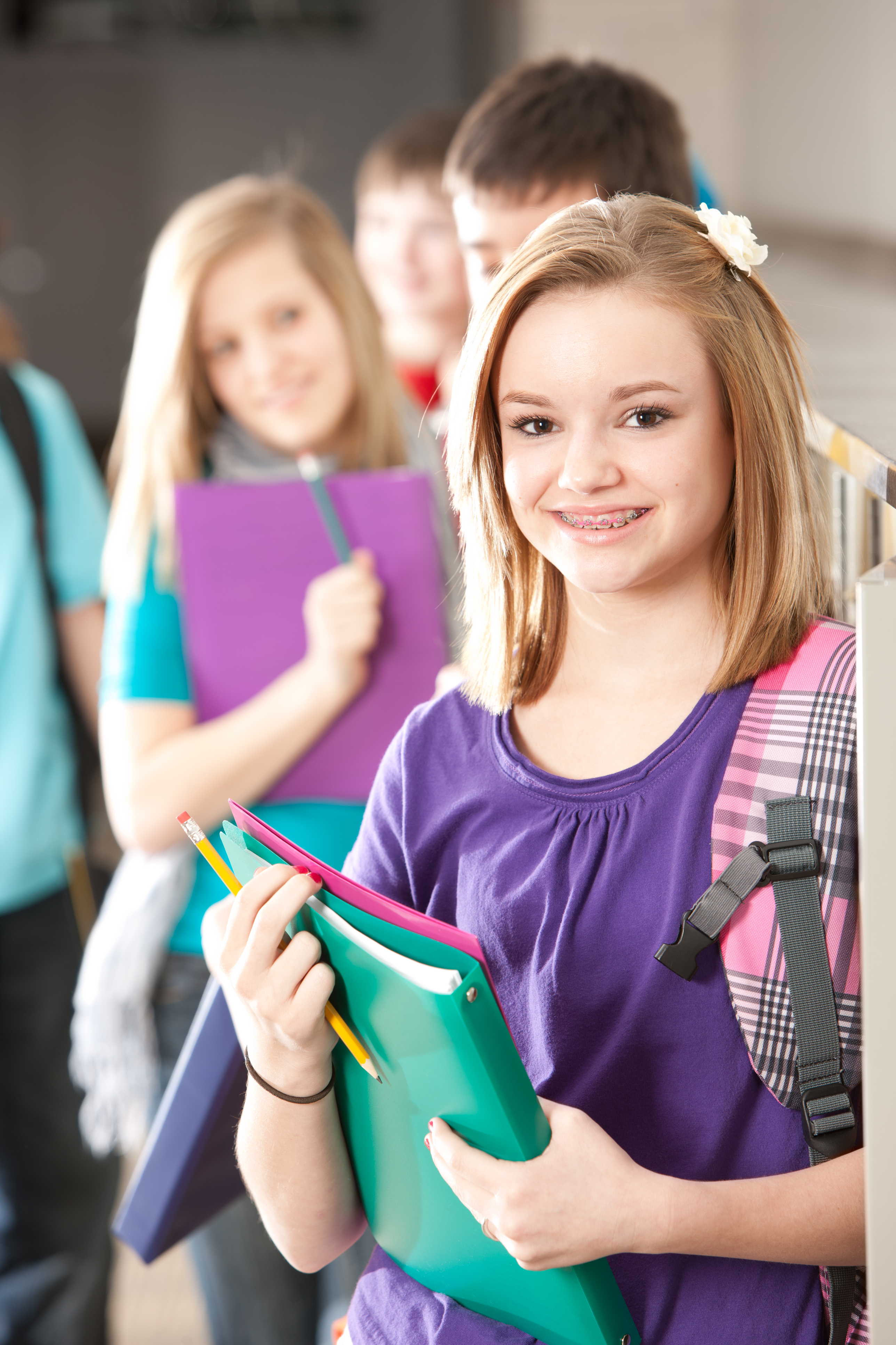 FUNDING FOR:
 After school academic support
 Band, orchestra, choir, theater, and visual arts
 Food aid in schools 
 Free backpacks & school supplies for students in need
 Grants for teachers
 Math, Reading and Science Curriculum
 Mental health education 
 Parent education opportunities
 Professional Development for teachers 
 Robotics, coding, and STEM clubs
How do we raise money?
Fall CampaignAugust through November http://isfdn.org 
 Nourish Every Mind events Luncheon May 8, 2020 – Eastridge Church, Issaquah Breakfast May 19, 2020 – Eastridge Church, Issaquah
 Employee Giving Campaigns 
 Corporate matching.   Many companies will match donations to non-profits.   You can double or even triple your contribution with these programs.
 Grants 
 Corporate Support
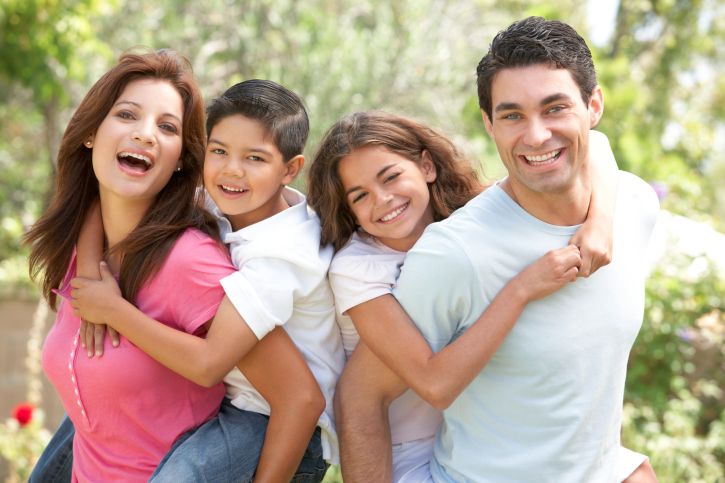 How can you help?
Donate today!  at isfdn.org
The Foundation relies on parents for 80% of it’s revenue.  

With your help, we support every student in our district.